Maths
To share a total equally between a set number of groups

Independent Task
Miss Charlton, Mrs Bramble and Miss Sidhu
Independent Task 1
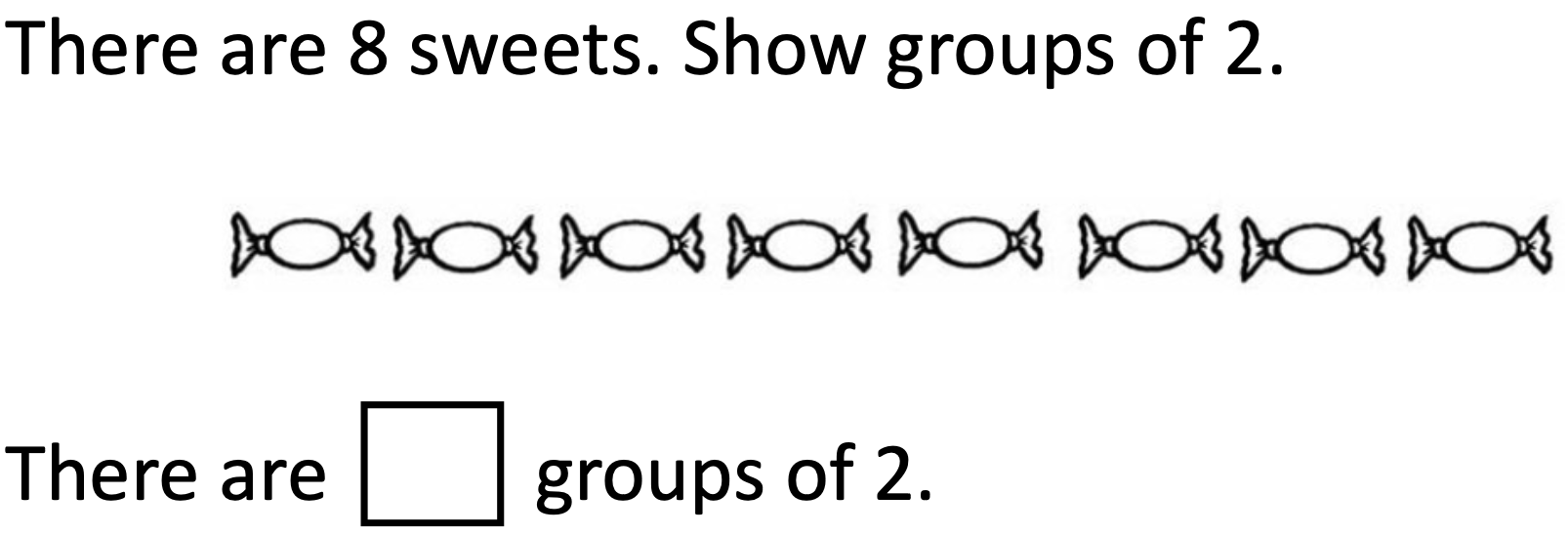 Independent Task 2
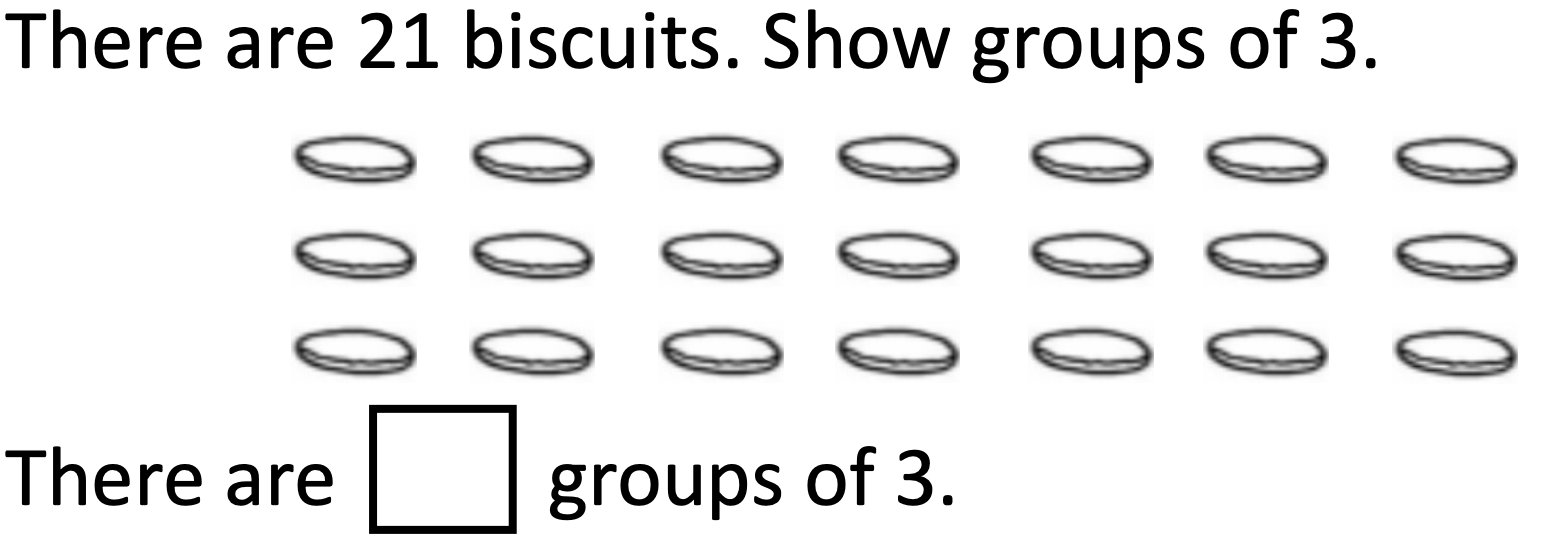 Independent Task 3
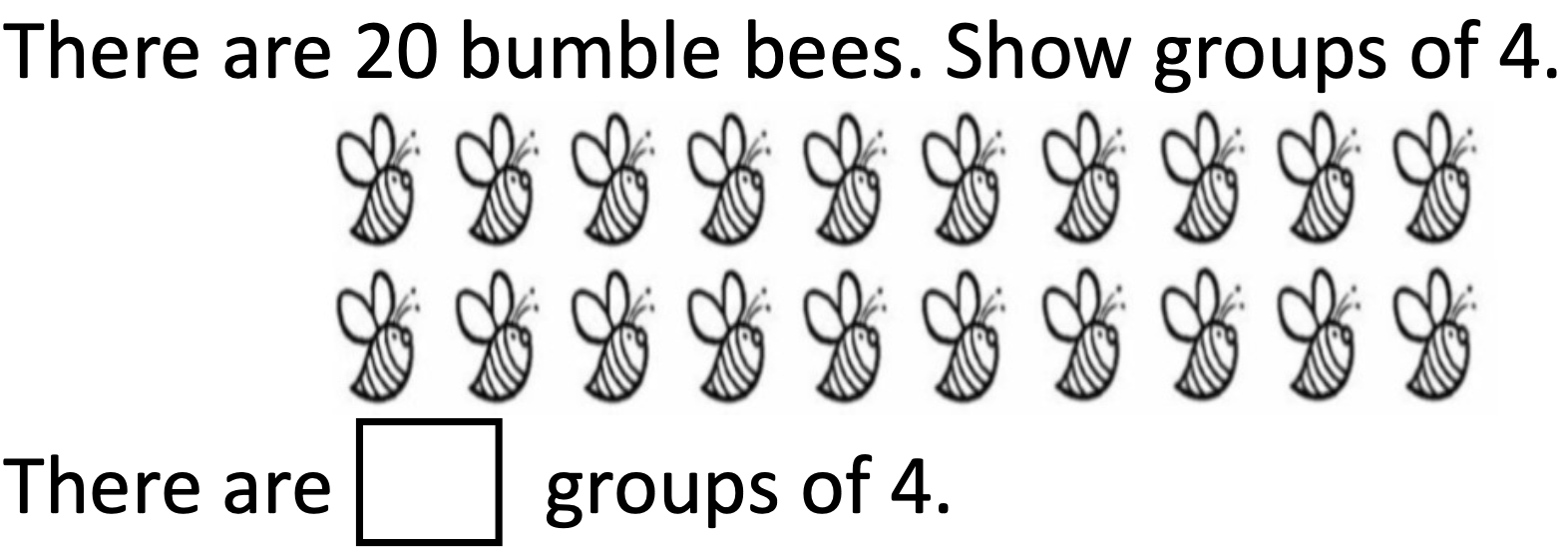 Independent Task 4
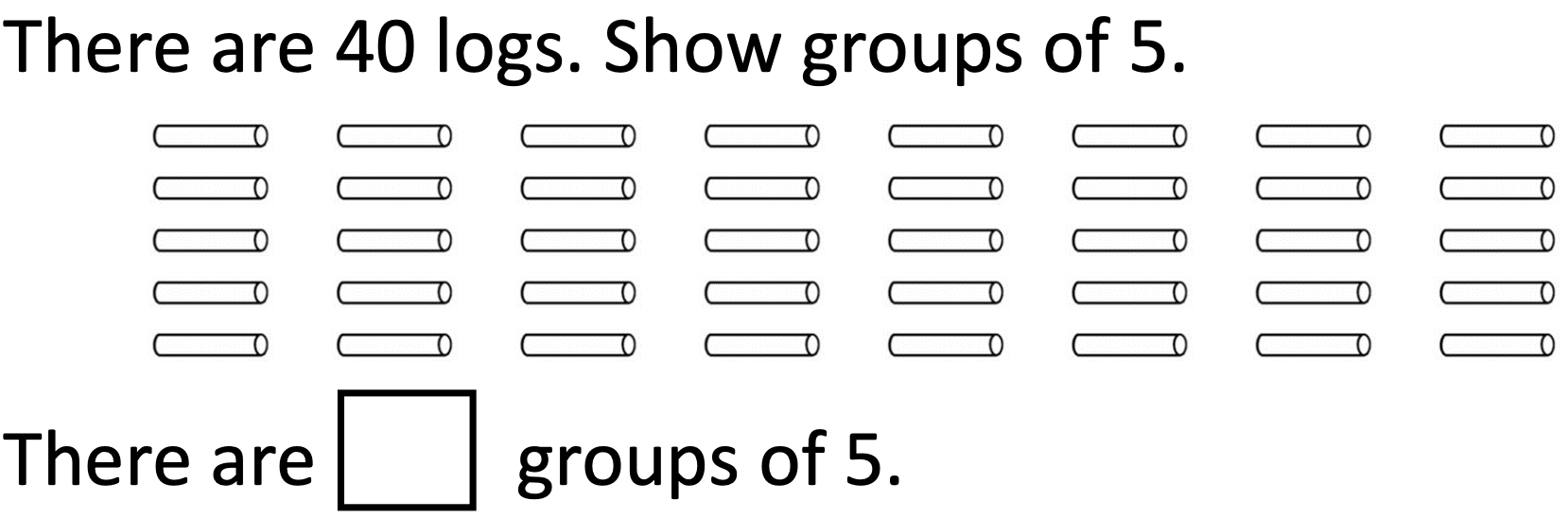 Answers 1
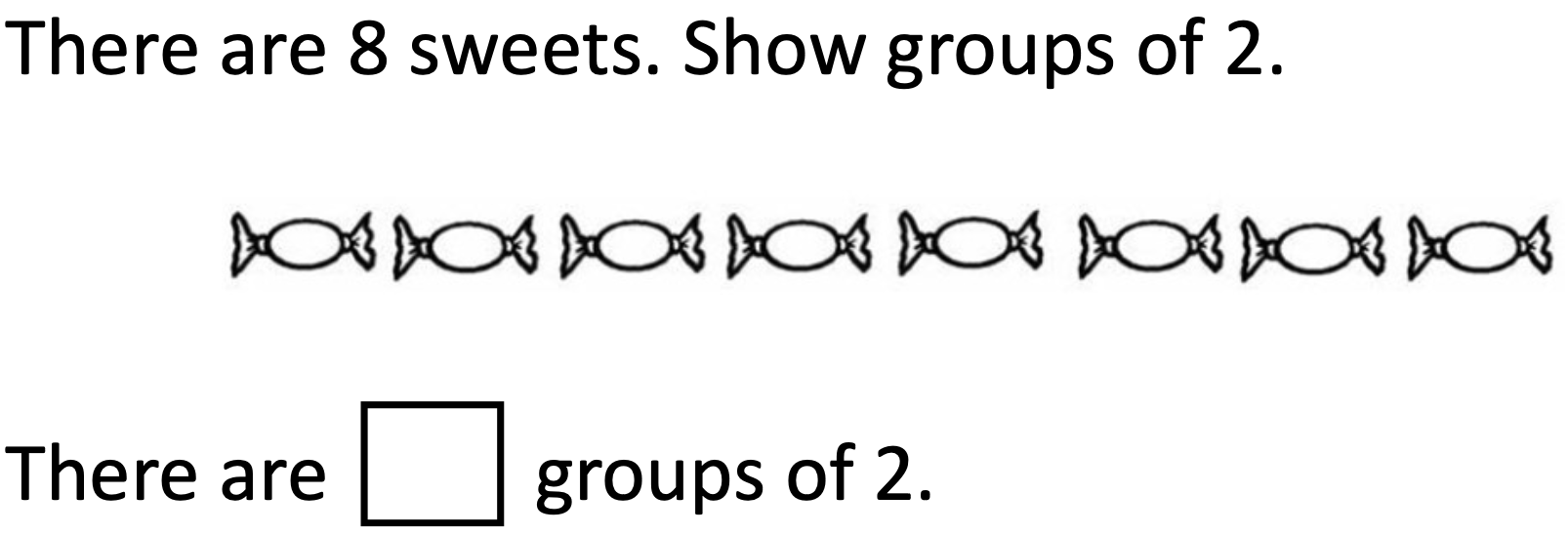 4
Answers 2
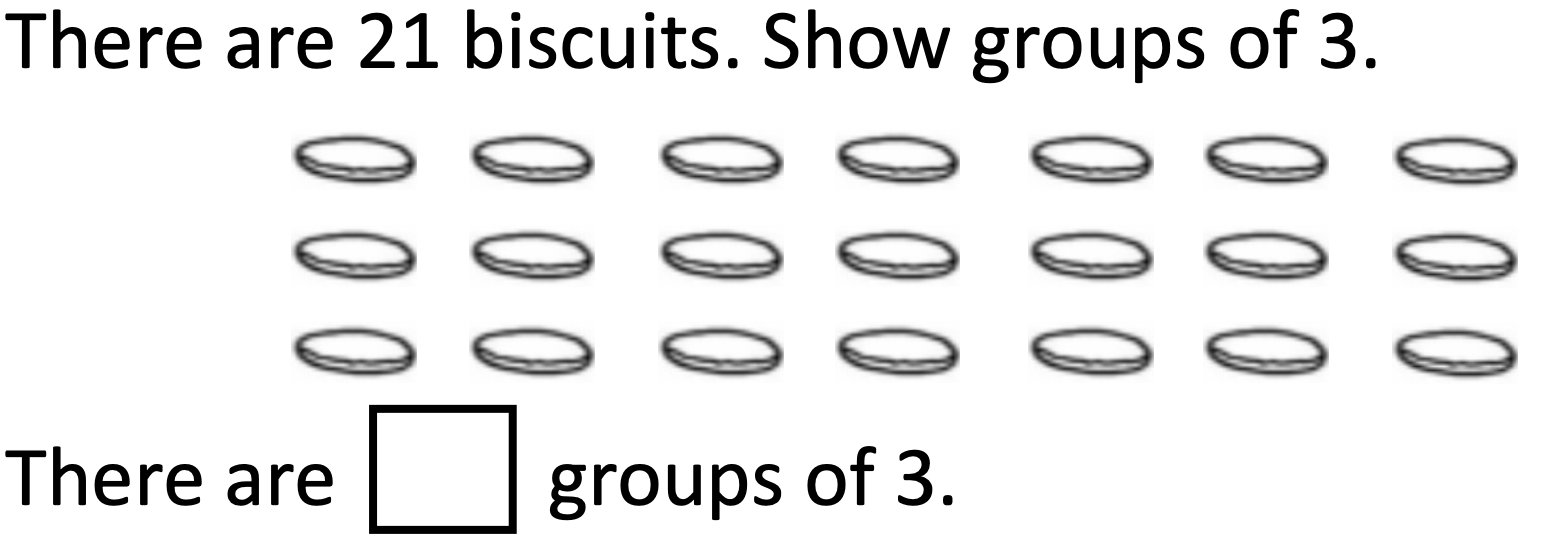 7
Independent Task 3
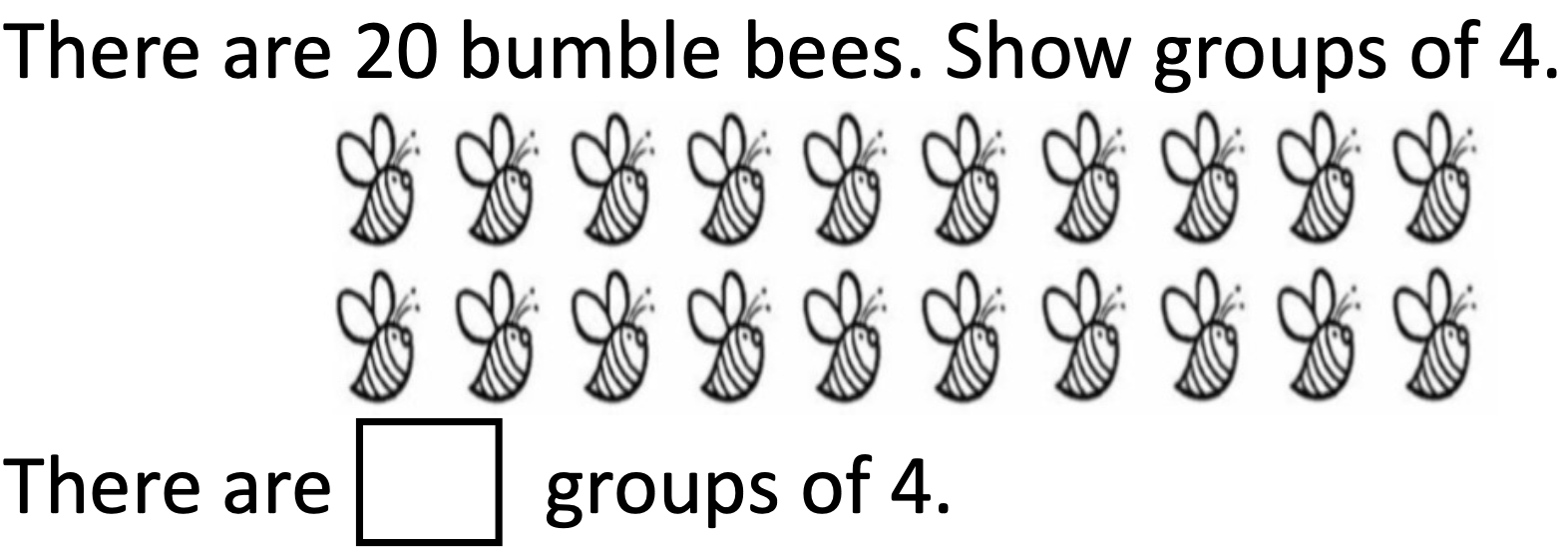 5
Independent Task 4
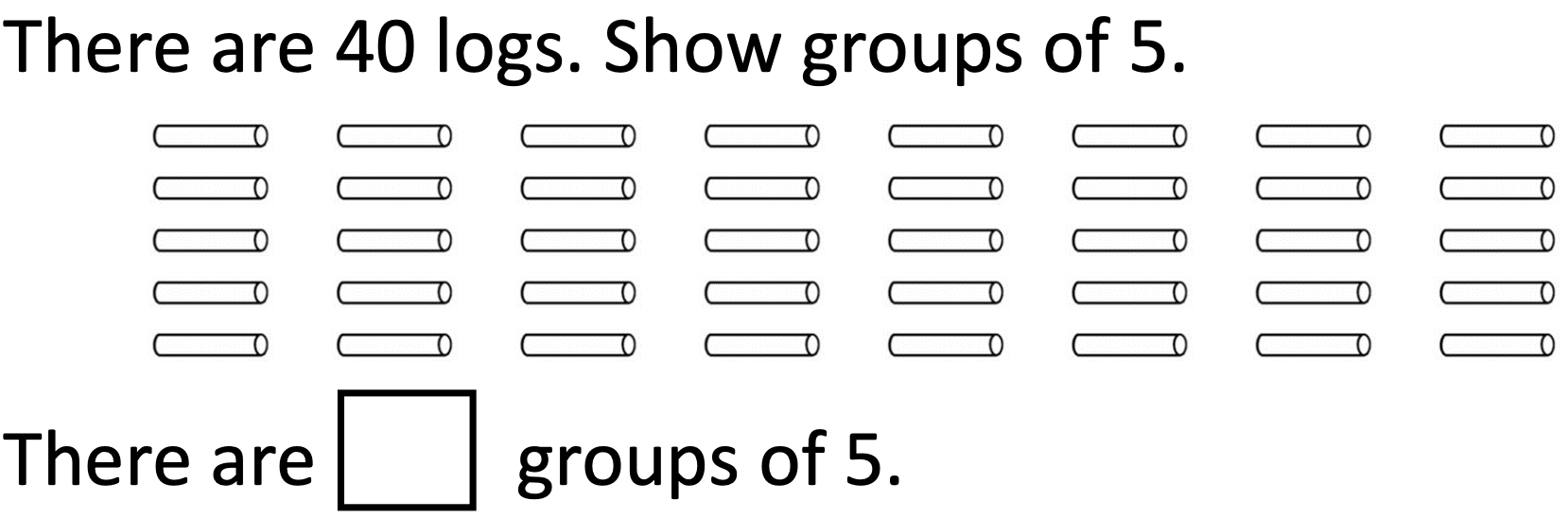 8